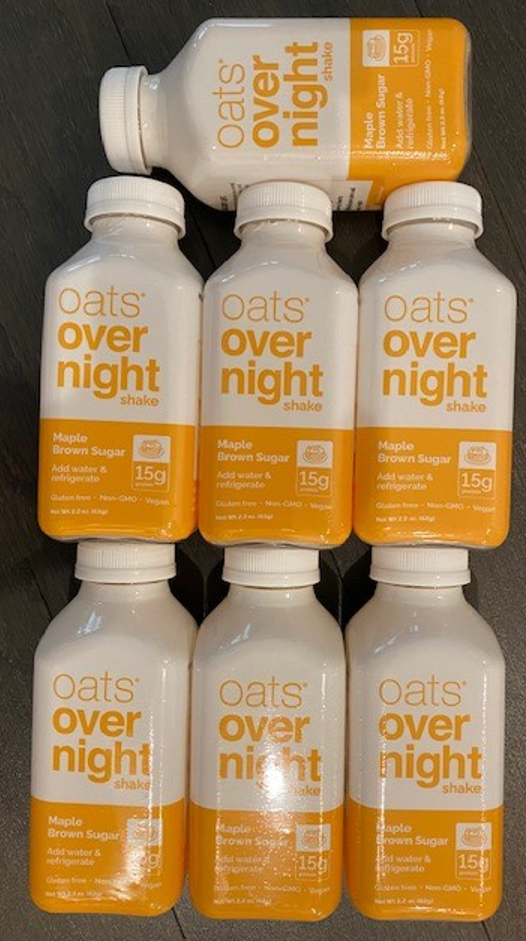 Benefits of .....Drinkable Oats.....
Oct 2021  Matt Beyer
Aerodynamics of an Airplane ‘Stall’
Oct 2021  Matt Beyer
What is an ‘Aerodynamic Stall’
Definition
A ‘Stall’ is defined as: “a sudden reduction in the lift generated by an aerofoil when the critical angle of attack is reached or exceeded.”
Lift is significantly reduced, Drag is significantly increased
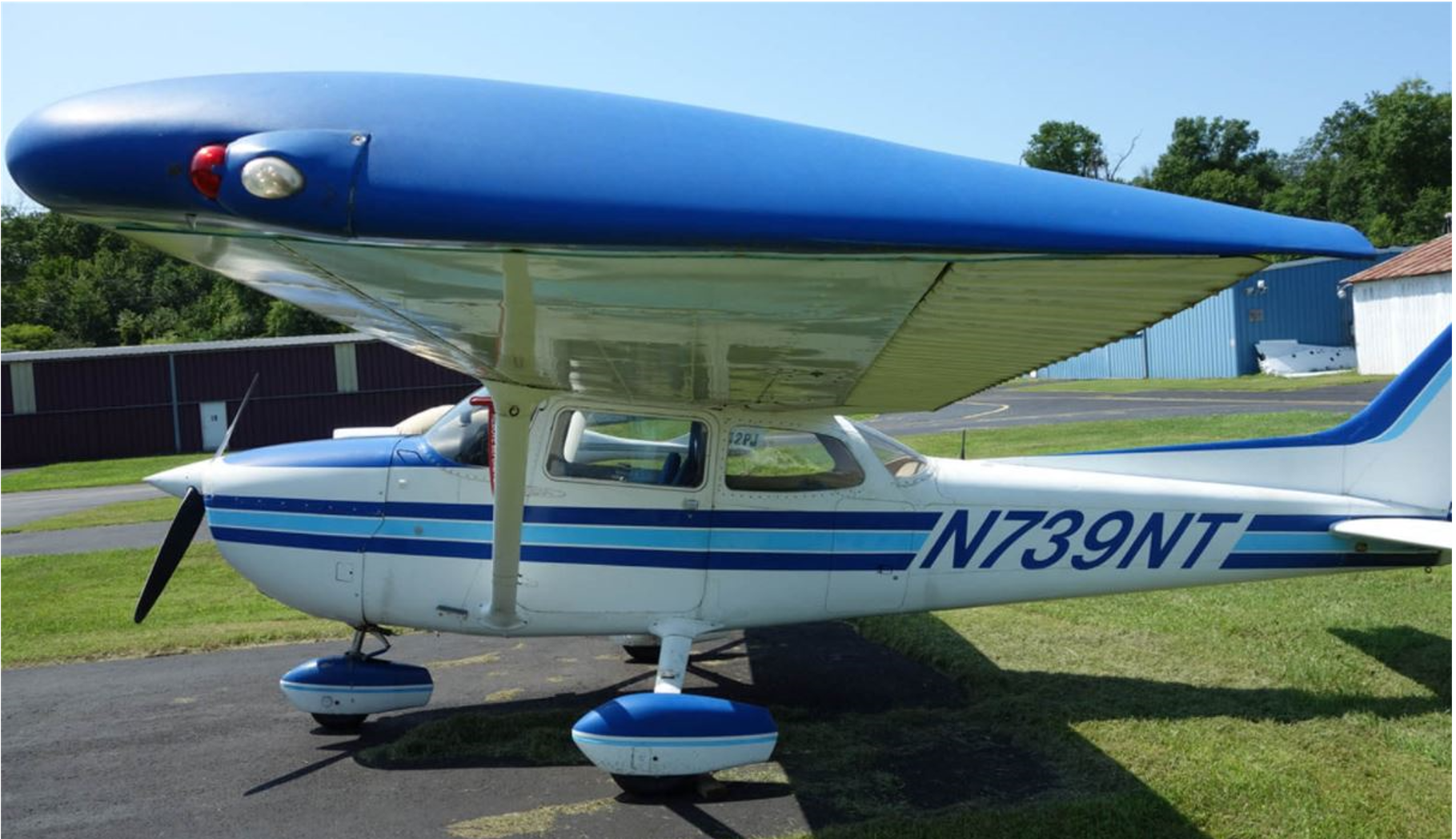 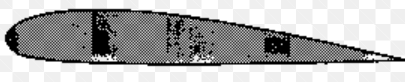 3
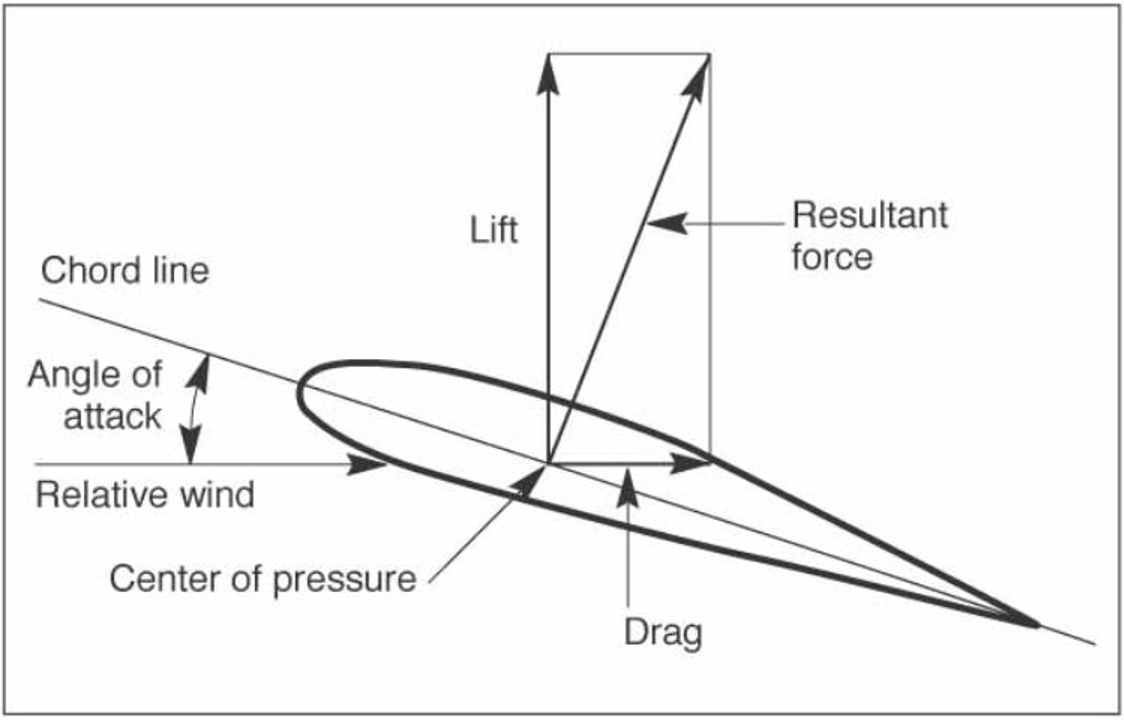 Terms/Phrases
Definition of Terms
Cord Line, 
Relative Wind, 
Angle of Attack (AOA)
Critical angle of attack
AOA > ~18degrees
Reminder: A stall occurs when the AOA exceeds the critical angle of attack
4
AOA and Phases of Flight
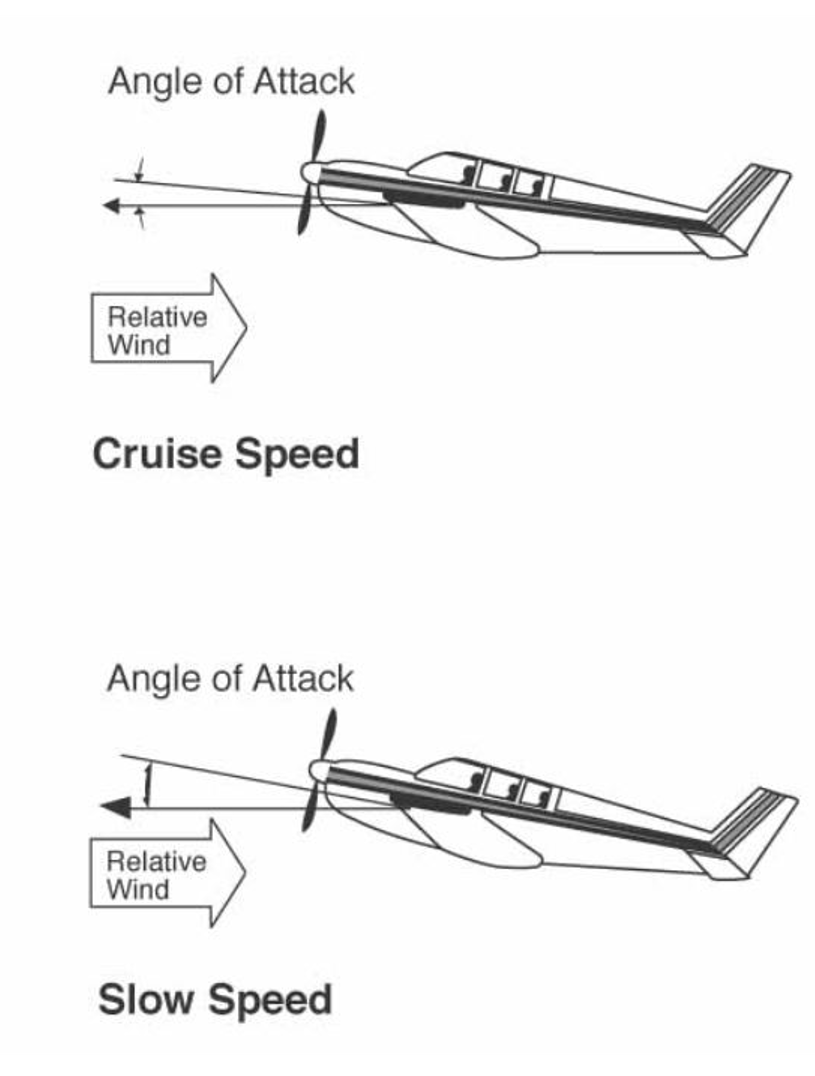 Different “Angles of Attack”
Cruising phase (need ‘enough’ lift)
Faster airspeed, Lower AOA
Higher margin for a ‘stall’ event

Climbing phase (need more Lift)
Slower airspeed, Higher AOA
More Lift, more drag
Lower margin for a ‘stall’
5
AOA versus Lift/Drag
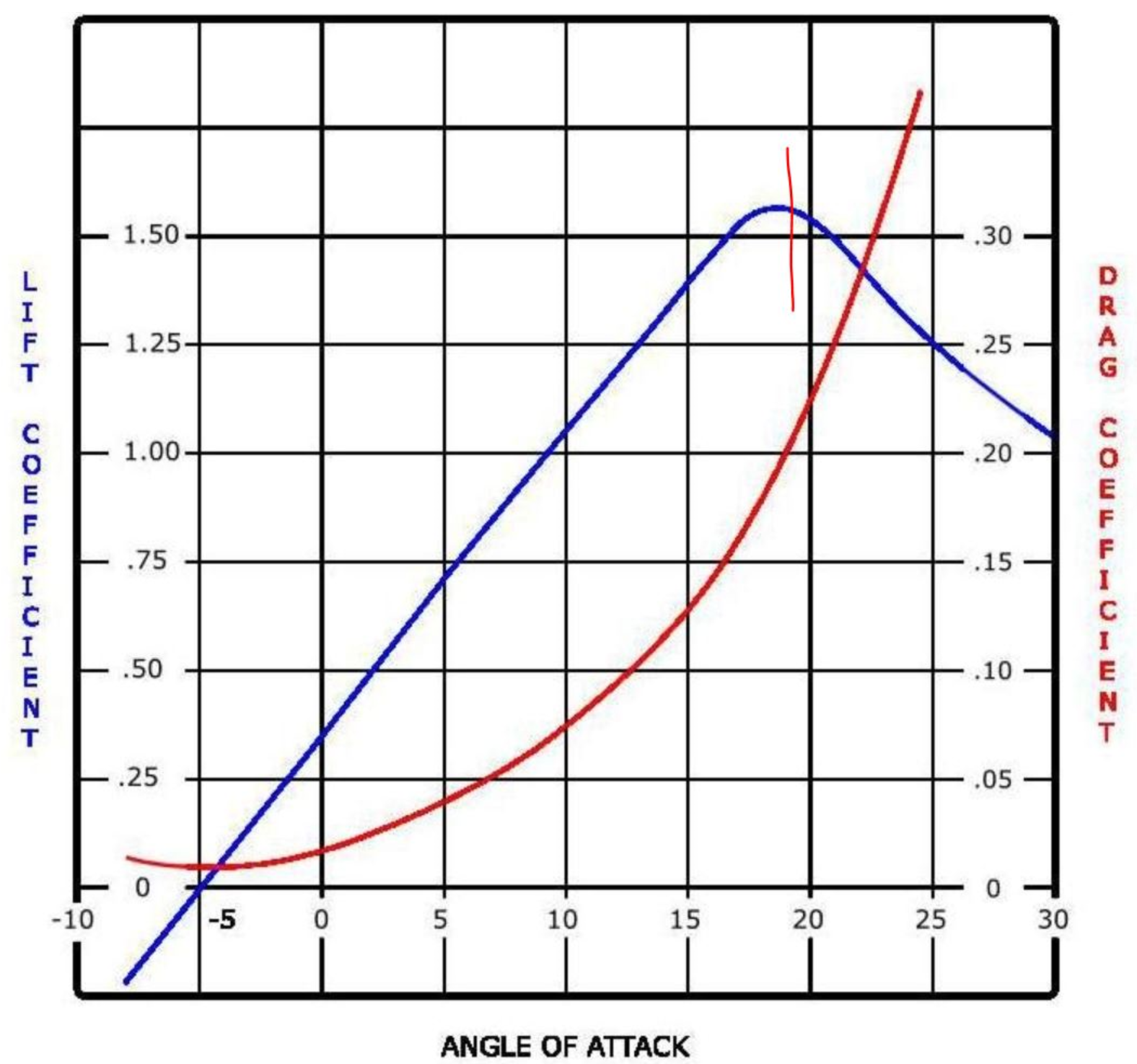 Higher AOA means more Lift!!!
(to a point, then...wow)

Higher AOA means more Drag

Critical Angle Of Attack
Typically, 15-18degrees
Lift drops dramatically, Drag increases dramatically
6
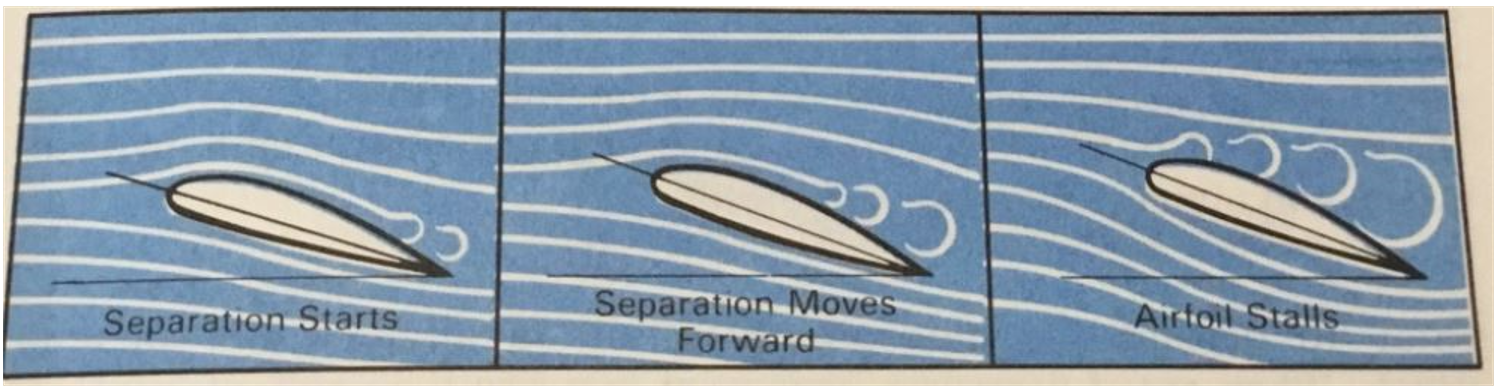 What Happens to the Wing
At critical angle of attack, airflow is no longer smoothly flowing over the wing
Airflow becomes turbulent over the surface of the wing
Stalling conditions begin from the rear of the wing and work forward
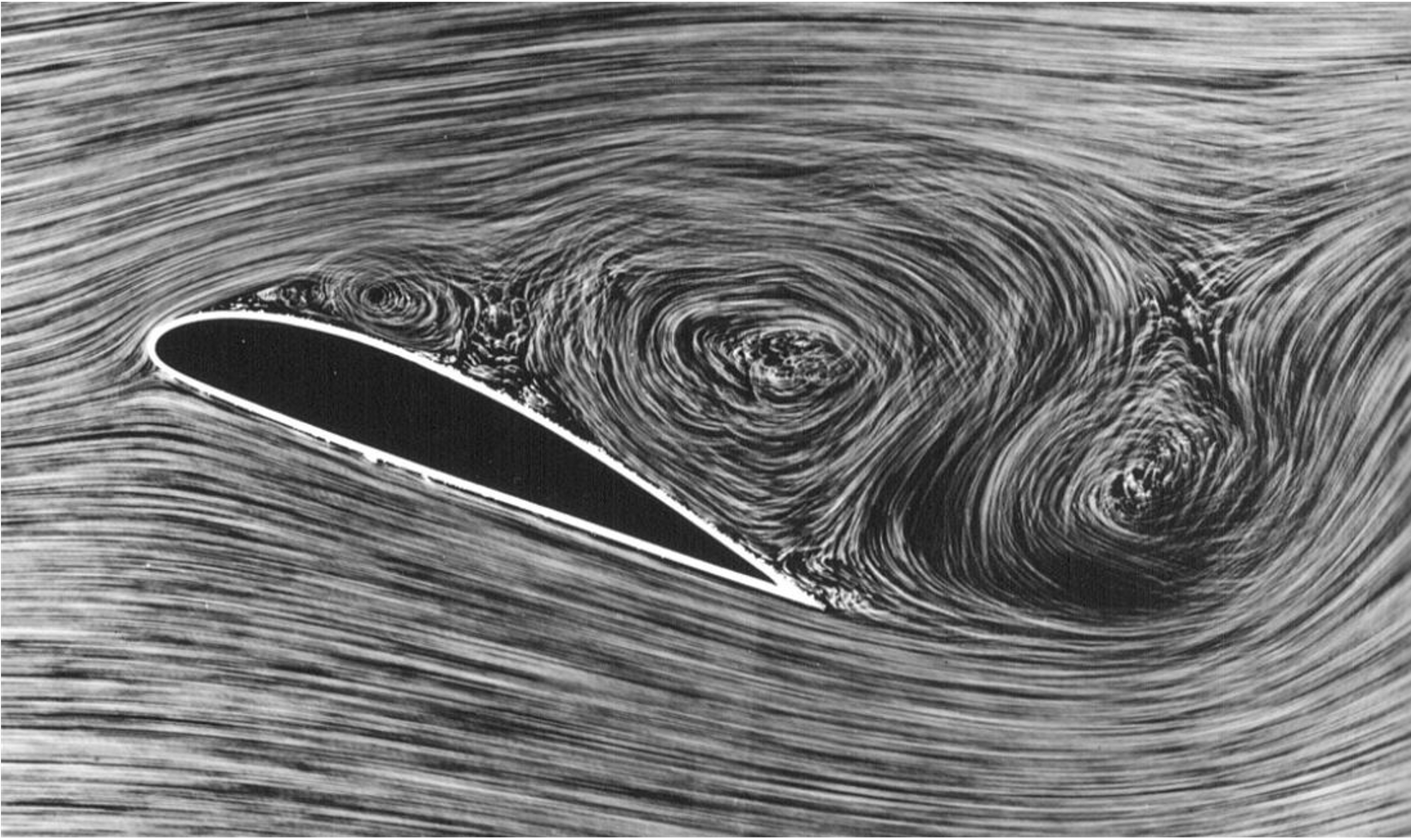 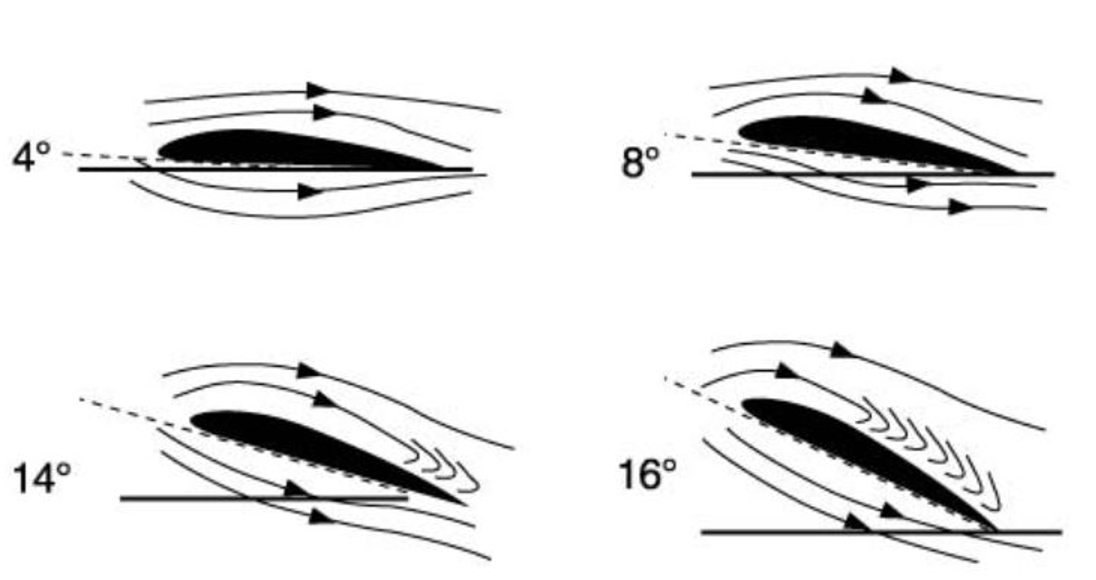 7
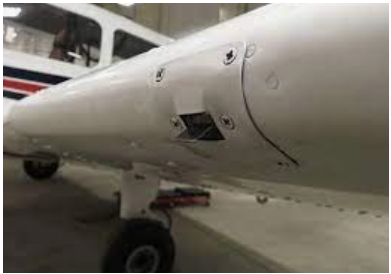 How to Detect a Stall
How to detect a Stall is about to occur
Horn or Sensor indication inside the cockpit (horn/tab/AOA device)
Recognizing slow airspeed
Buffeting (from the turbulent air)
Reduced noise of airflow
Nose High attitude
Inability to stop descending
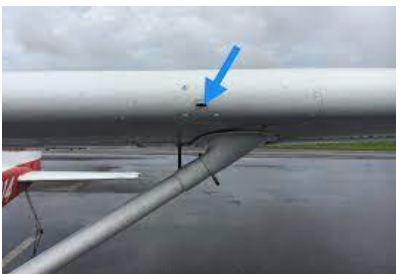 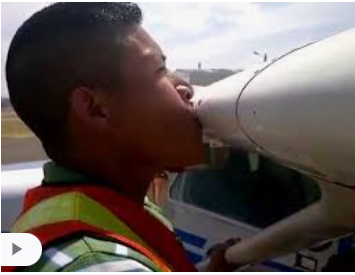 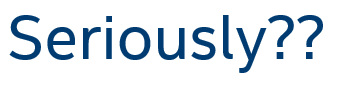 8
Just before the wings stall: “Stall about to Break”
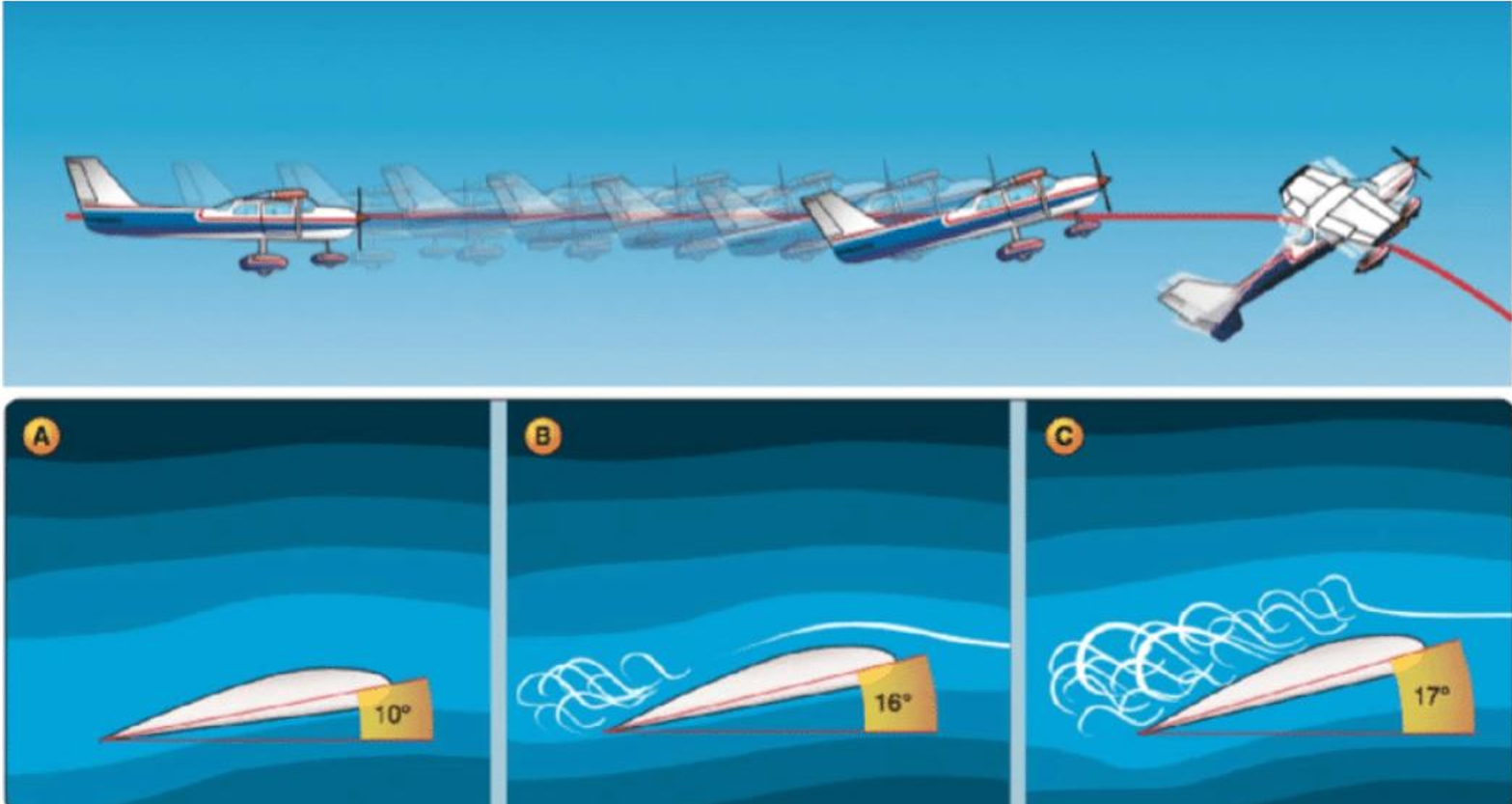 9
What Happens to the Airplane
Lift decreases quickly
Center of Gravity (CG) is in front of the Center of Lift (CL)
Nose will drop and aircraft begins rapidly descending
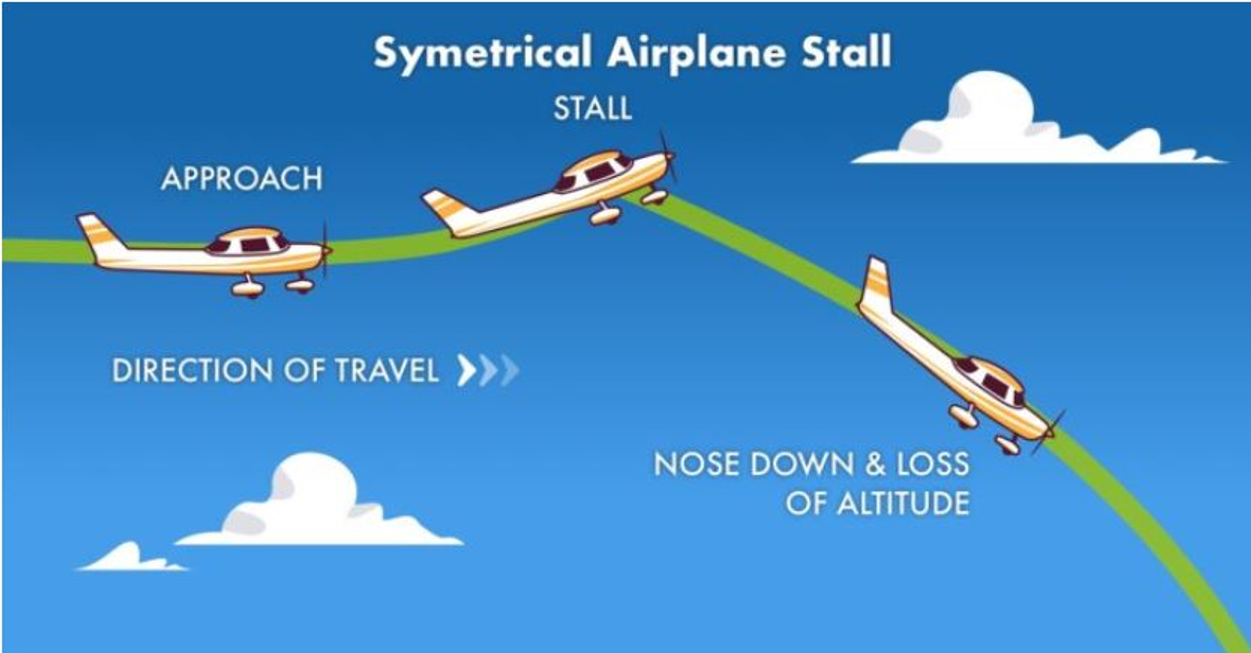 10
Recovery from a Stall
Step 1: REDUCE THE ANGLE OF ATTACK (it is that simple)
YES: this means push forward, nose down, reduce the AOA
NO: “Airplane is descending, I should pull back”
Increase airspeed ( add power)
Begin to level off (nose up)
Resume climb or cruise
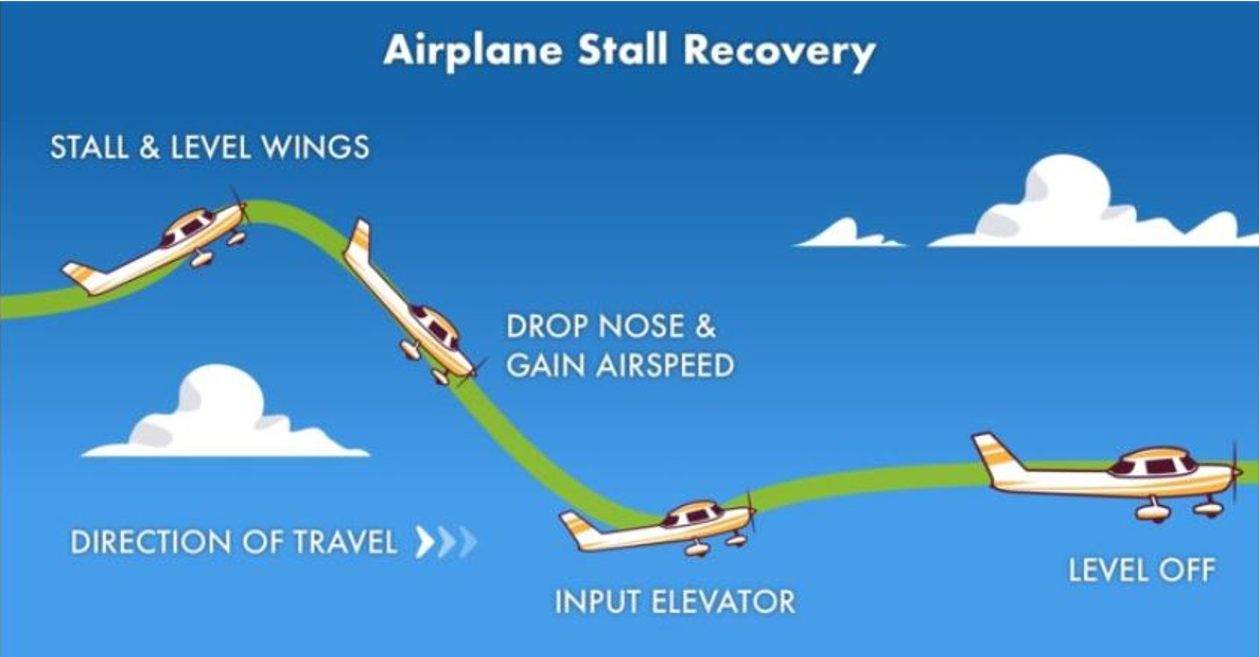 11
Performing a ‘Stall’ (training)
We Practice Practice Practice... Stall Entry and Recovery
<Stall Video>
https://www.mattbeyer.com/private/mdb/misc/CoffeeTalk/StallSpin/Matty1-Stalll.mp4
12
When Can a ‘Stall’ Occur
Can occur in any phase of flight
Most Common situations:
Takeoff: High AOA, slow airspeed, pilot distractions, want to climb fast
Landing: Low airspeed, pilot distractions (high workload)
Pilot pulls back (increases AOA) to ‘stretch the glide to the runway’

Stall recovery in the above scenarios is difficult
Insufficient altitude to recover (~50-200ft typically needed)
13
On Landing: ‘too low’ on final approach
My student is too low on final approach to runway
Tendency to ‘lift the nose’ to ‘stretch it’
Can lead to a stall at low altitude and....land short of the runway 
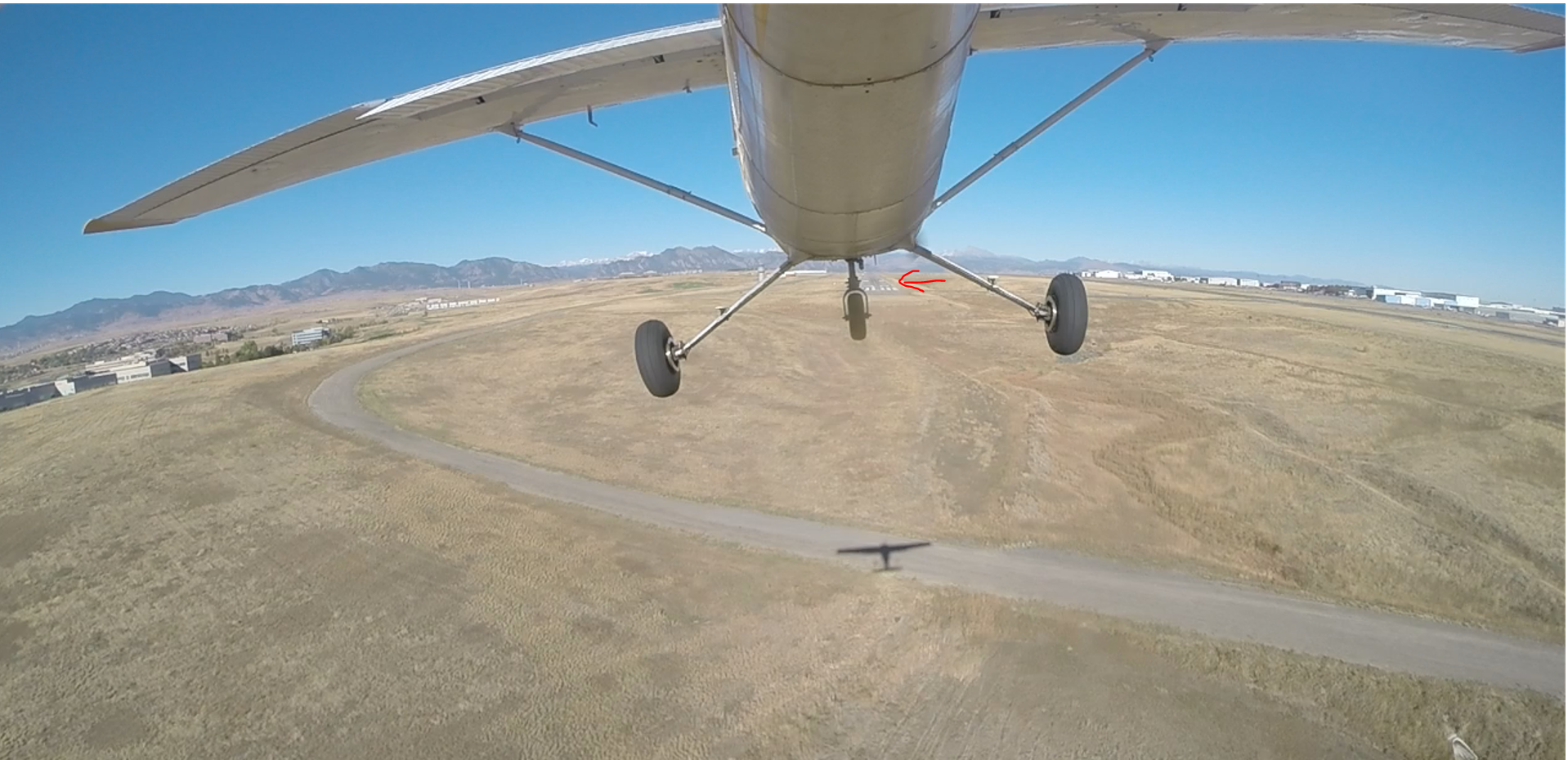 14
Stall possibilities on Takeoff
Tendency to “Need to Climb fast and get out of here”
Can lead to a stall at low altitude (nose high, high AOA, slow speed)
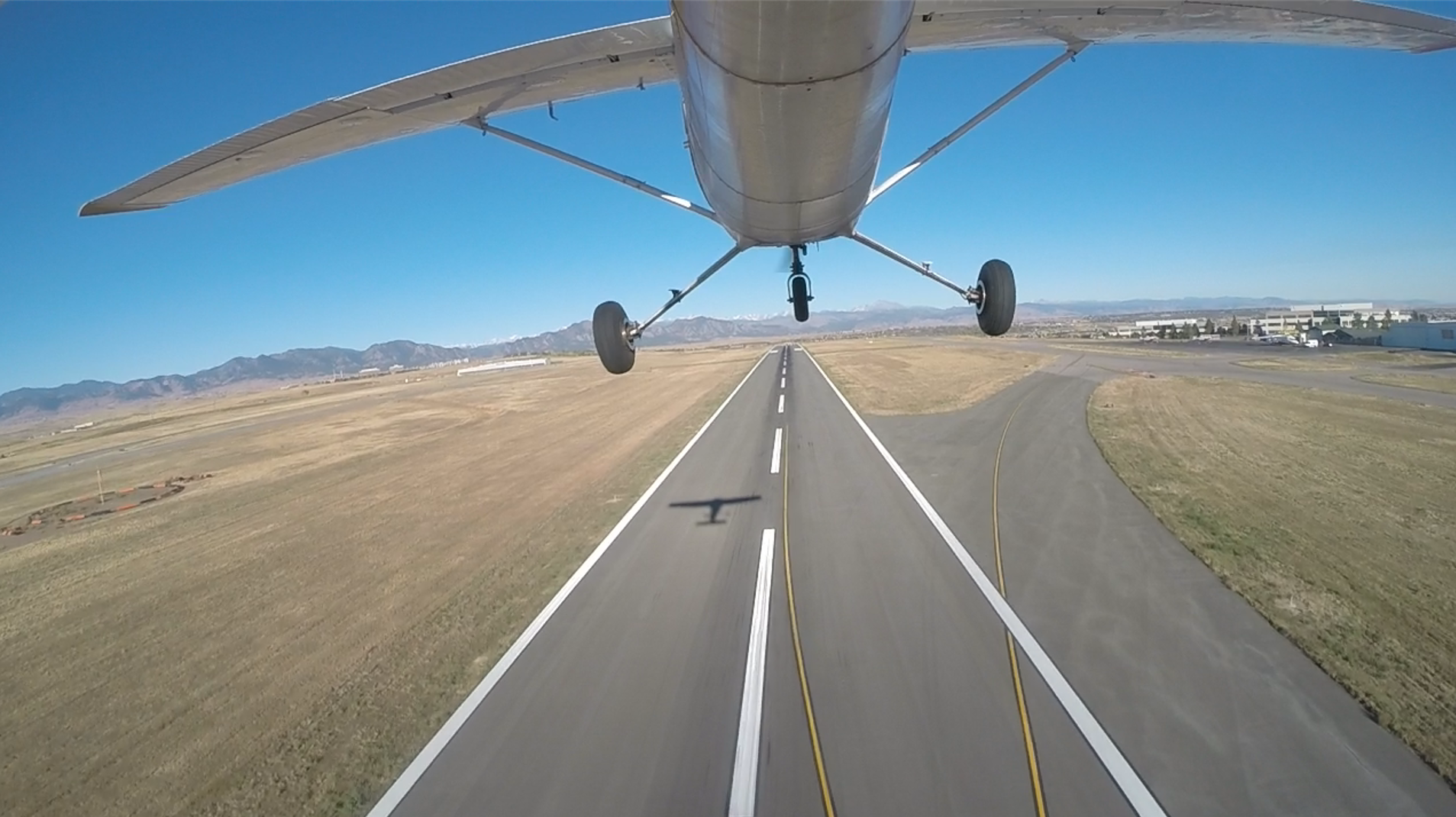 15
What Happens if Wings are not stalled Equally
Back to the AOA chart, what happens if ‘unequal positions on the chart”?
One wing is ‘more stalled’ than the other.’
What do we think would happen?
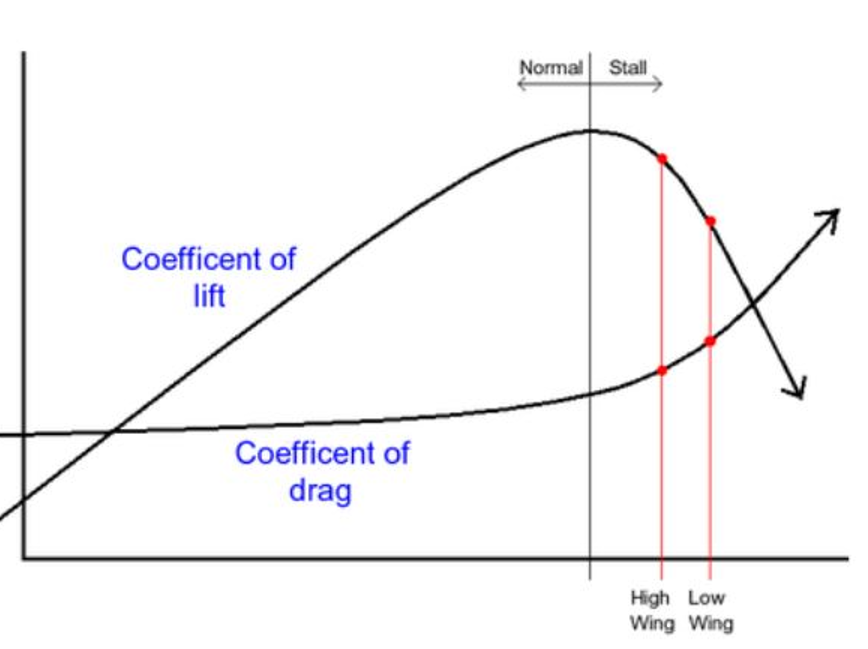 16
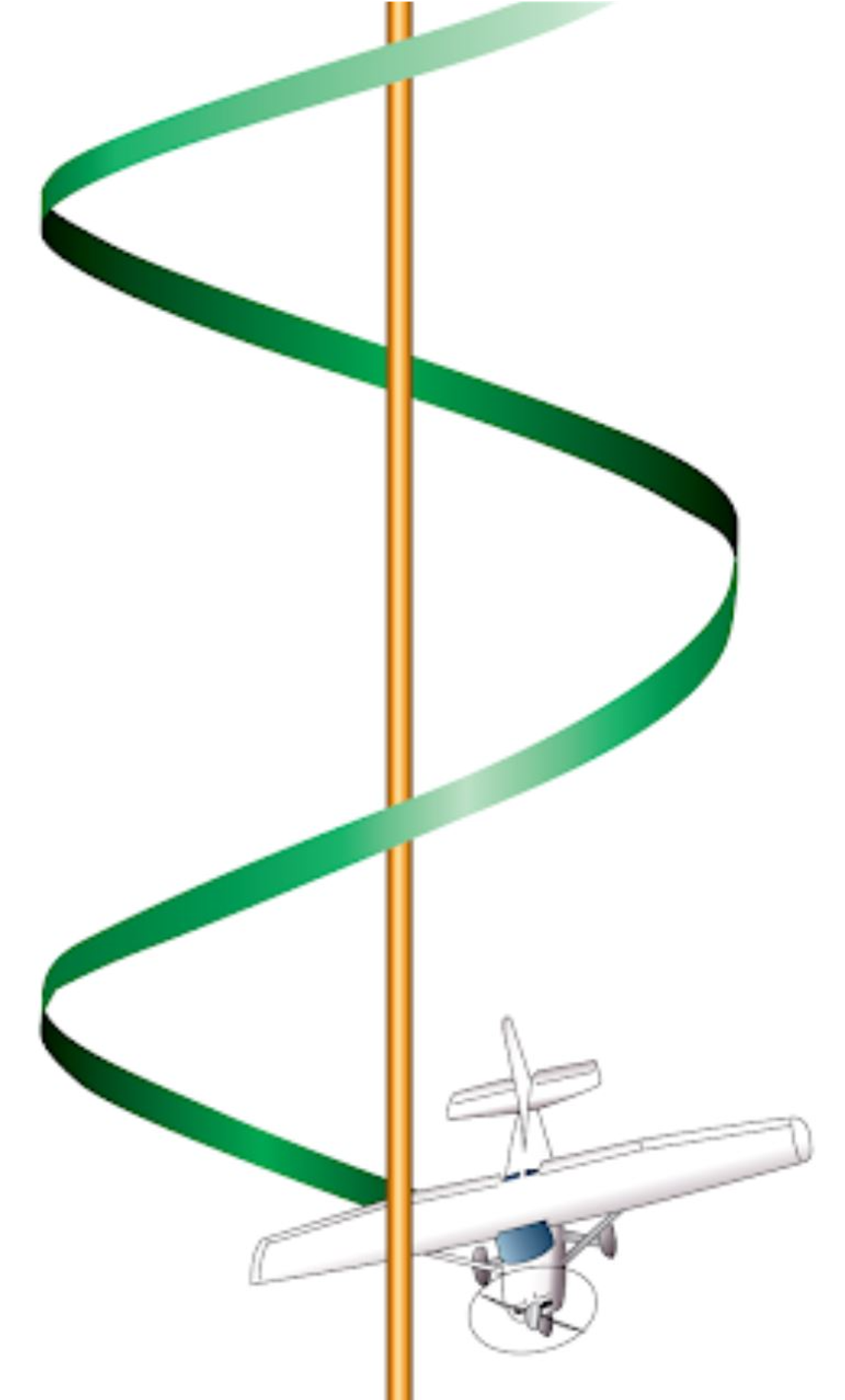 Stalls can become ‘Spins’
A spin can occur “Both wings are stalled”, but...
But one wing is stalled more than the other
One wing is generating more lift
Creates an ‘auto-roll’
The other wing is generating more drag
Creates an ‘auto-yaw’
Stalling, Rolling, Yawing all together
17
Training for ‘Spins and Recovery”
Spin training is required to become a Certified Flight Instructor
<video1>
https://www.mattbeyer.com/private/mdb/misc/CoffeeTalk/StallSpin/Matty2-Spin.mp4

<video2>  3 rotations
https://www.mattbeyer.com/private/mdb/misc/CoffeeTalk/StallSpin/Matty3-Spins3Turn.mp4


(Now its ok to drink your coffee while safely on the ground)
18